IDEA Part BState Advisory Panel
March 24, 2022
AGENDA
Welcome – Dr. Penny Cantley
Technology Discussion – Darci Forrester
Small Group
Large Group
OSDE-SES Updates
Part B Grant Application
APR/SPP Results
Closing
2
Technology Discussion
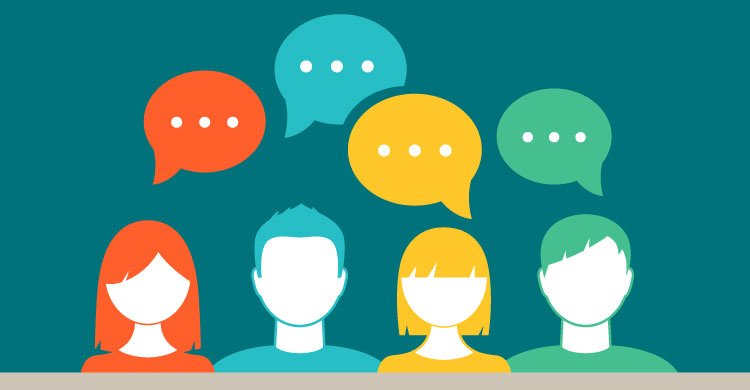 3
IDEA Part B Grant Application
4
IDEA B State Advisory Panel Meeting 4/1/20
Grant Application
5
Grant Application
FFY21 (FFY22 is not yet available)
Total Award - $163,861,191 
Administration - $3,197,655
Other State Level Activities - $17,821,513
Includes 2.5 million for High Needs Fund
Preschool - $3,865,480
6
IDEA B State Advisory Panel Meeting 4/1/20
Contracts
Presentation Title
7
OSU Able Tech
ABLE Tech will provide assistive technology (A.T.) and accessible educational materials (AEM) services for students served under I.D.E.A. Part B (pre-K-12) and infants and toddlers under I.D.E.A. Part C (ages 0-3).  
ABLE Tech will also provide services for Oklahoma’s State Systemic Improvement Plan (S.S.I.P.) initiatives for both Part B and Part C. 
The O.S.D.E. also agrees to support the TechAccessOK technology accessibility conference at a cost not to exceed $20,000.
In addition, ABLE Tech will provide open-ended loans under applicable circumstances (i.e. supporting a toddler who will soon be aging out of SoonerStart services and/or who only needs a piece of A.T. for short-term) and make sure the devices are available for long-term to those receiving Part B and Part C services once a device has reached its end-of-life.
8
OSU Special Education Resolution Center
(1) Due Process Hearing System for Part 8 and Part C of the Individuals with Disabilities Education Act (IDEA) (§300.507-518). 
(2) Alternative Dispute Resolution (§300.506.) 
(3) Dissemination of information through professional development and training for Staff, ODSE staff, and stakeholders. 
(4) Vendor Advisory Council meetings (§300.167), Part 8 Advisory Panel meetings and any other meetings convened with stakeholders and/ or the OSDE to participate in identified joint work objectives or professional development.
9
Oklahoma School for the Deaf
Provide training throughout the year for educational interpreters including a one week summer Institute (70 O.S. 13-115.3) (OAC 210.15 – 13-4); 
Provide a school year educational interpreter mentor program; provide an Educational Interpreter Residence Program; 
Develop and maintain a continuing education unit (CEU) program for educational interpreters on the OSDE registry; 
Maintain and provide educational interpreter information for the OSDE registry; 
Provide Deaf and Hard of Hearing instructional consultation services and participate on individualized education program (IEP) teams for students enrolled in public schools and their families; 
Identify, train and supervise Parent Advisors and Deaf Mentors; 
Communicate with local education authorities (LEAs) and families concerning OSD Family and Early Childhood Services, consultation with family and school, and attendance at Transitional Planning Conferences, when requested by SoonerStart or LEA;
10
Presentation Title
Oklahoma School for the Deaf
To establish and maintain close collaboration and consultation with OSDE, with all brochures and materials developed being reviewed by both agencies; 
Provide training opportunities for families on such topics as American Sign Language (ASL), deaf culture, education, language development, etc.;
Design an ASL/English instruction professional development program to be implemented at the Oklahoma School for the Deaf (OSD) with plans to expand to schools statewide: and Provide Educational Audiology services to children (0-3) and public school students identified as being in need of Audiology services to include diagnostic hearing evaluation, equipment programming and appropriate training to families, staff and students.
11
Presentation Title
Oklahoma School for the Blind
Provide a Visual Impairment Teacher Institute to meet requirements for Visual Impairment certification for teachers in the state of Oklahoma through the Oklahoma School for the Blind.
Provide consultants from the Oklahoma School of the Blind (OSB) to Oklahoma public schools. OSB will provide consultation services and participate on IEP teams for students enrolled in public schools and their families. The OSDE is authorized under the IDEA Part B (34 CFR 300.704) to support capacity building activities and improve the delivery of services by LEAs to improve results for children with disabilities.
12
Presentation Title
Autism Center OUHSC
Provide technical assistance and training for educators and support staff working with children identified under Autism Spectrum Disorder (ASD), 
Provide 5 1-hour focused-topic trainings on Autism for educators and support staff in a virtual format, 
Provide “Ask an Autism Expert” consultation sessions using virtual format, 
Maintain Early Foundations (EF) model demonstration and training site for ASD, 
Provide professional development to educators, early intervention personnel, and IHE pre-service educators at the model site, 
Provide on-going training and technical assistance to SoonerStart/OSDE  staff at 4 EF replication sites,
Collaborate with OSDE to improve educational services for children with ASD, 
Provide community outreach and resources, and 9) Train school teams to conduct high quality autism evaluations.
13
Presentation Title
Public Consulting Group
EdPlan (hosting/maintenance/WAVE interface/customer support/training/District data interface/development)
Progress Monitoring
Advanced Reporting
Translation
School Based Health Services
Connect
14
Presentation Title
Sooner Success OUHSC
Partial funding for Sooner SUCCESS local implementation. 
Sooner SUCCESS is a community-based support and training system for families, educators and other service providers that facilitates enhanced communication between early intervention/school personnel and other agencies, assists early intervention/school personnel with locating non-education services for their students, provides a structure within which early intervention/school personnel can maintain productive working relationships with other public and private service providers, problem-solves difficult to meet service needs with families, and increases awareness of local and state level resources available to families, early intervention and school personnel through appropriate training and educational supports.
15
Presentation Title
UCO Behavior
To fill a need for behavioral expertise in Oklahoma public schools with limited behavioral intervention resources. 
To build support capacity by using Behavior Analysis graduate students, working under the supervision of Dr. Scott Singleton of the University of Central Oklahoma. 
To provide behavioral consultation which may include observation, Functional Behavior Assessment support, Behavior Intervention Plans, recommendations, training, and/ or in situ coaching.
16
Presentation Title
TAESE Utah State
State Special Education Advisory Panel
EIPA Assessment and Training Modules for the K-12 Educational Interpreters Program (TASK-12) 
IMET Mentoring for Sign Language Interpreters
Oklahoma Deaf Educators Conference Support, 
State Special Education Complaint Review and Analysis
State Special Education Complaint Investigation Training and Mentoring
Dispute Resolution in Special Education (DRSE) Workgroups
SEA Special Education Guidance Document Reviews
Visually Impaired/Hearing Impaired (VI/HI) and Interveners Recruitment
Facilitating Special Education Stakeholder Groups
Annual Performance Report, Indicator 8–Parent Involvement and Indicator 14–Post-Secondary Outcomes
Addressing Challenging Behaviors of Children with Disabilities, IDEA Behavior Training and Technical Assistance, 
SEA Staff Capacity-Building in General Supervision.
17
Presentation Title
Projects
Presentation Title
18
Project Amounts
Project 616 budgeted:           $ 7,518.79
Project 616 paid to date:        $1,343.84

Project 615 budgeted:    $ 1,857,872.00
Project 615 paid to date:    $400,231.51
 
Project 613 budgeted:         $271,268.63
Project 613 paid to date:       $21,880.86
19
Presentation Title